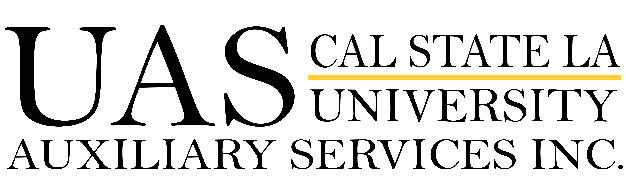 Cal State LA University Auxiliary Services, Inc.
Overview of Cayuse SP
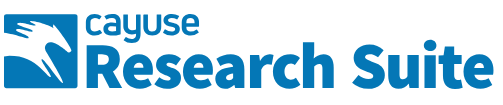 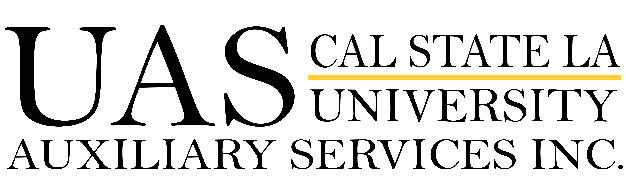 Cayuse Suite at
Cal State LA University Auxiliary Services, Inc.
Sponsored Projects
424
SP (Sponsored Projects)
Federal Proposals
(grants.gov)
Proposal Submission
Other Proposal Systems
Routing/Approval
Proposal Files
Award Management
(non-Financial)
Other Proposal Systems and 
Non-Federal Proposals
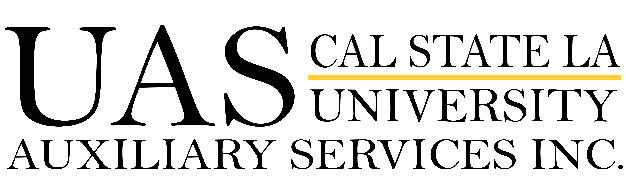 Beginning June 1, 2020

All proposals are to be routed and/or submitted through Cayuse SP
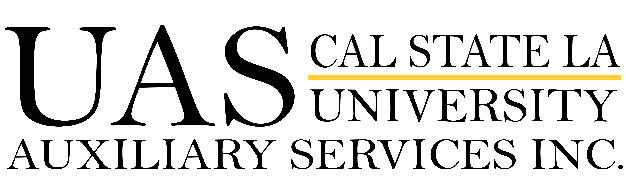 Cayuse Login:   https://uascalstatela.cayuse424.com/
Username:   Your Cal State LA ID  (eg. LastName123)
Password:    Your single sign-on Cal State LA password
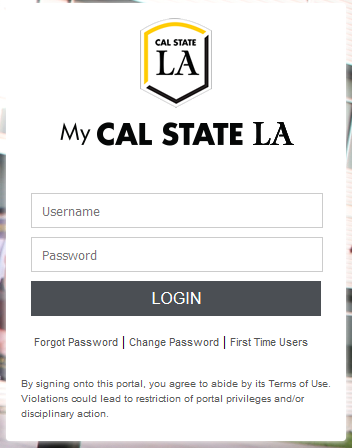 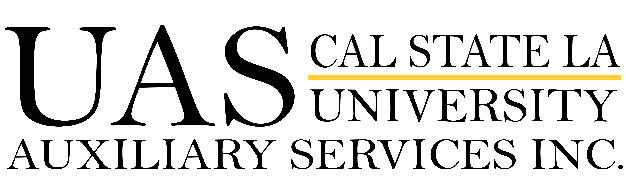 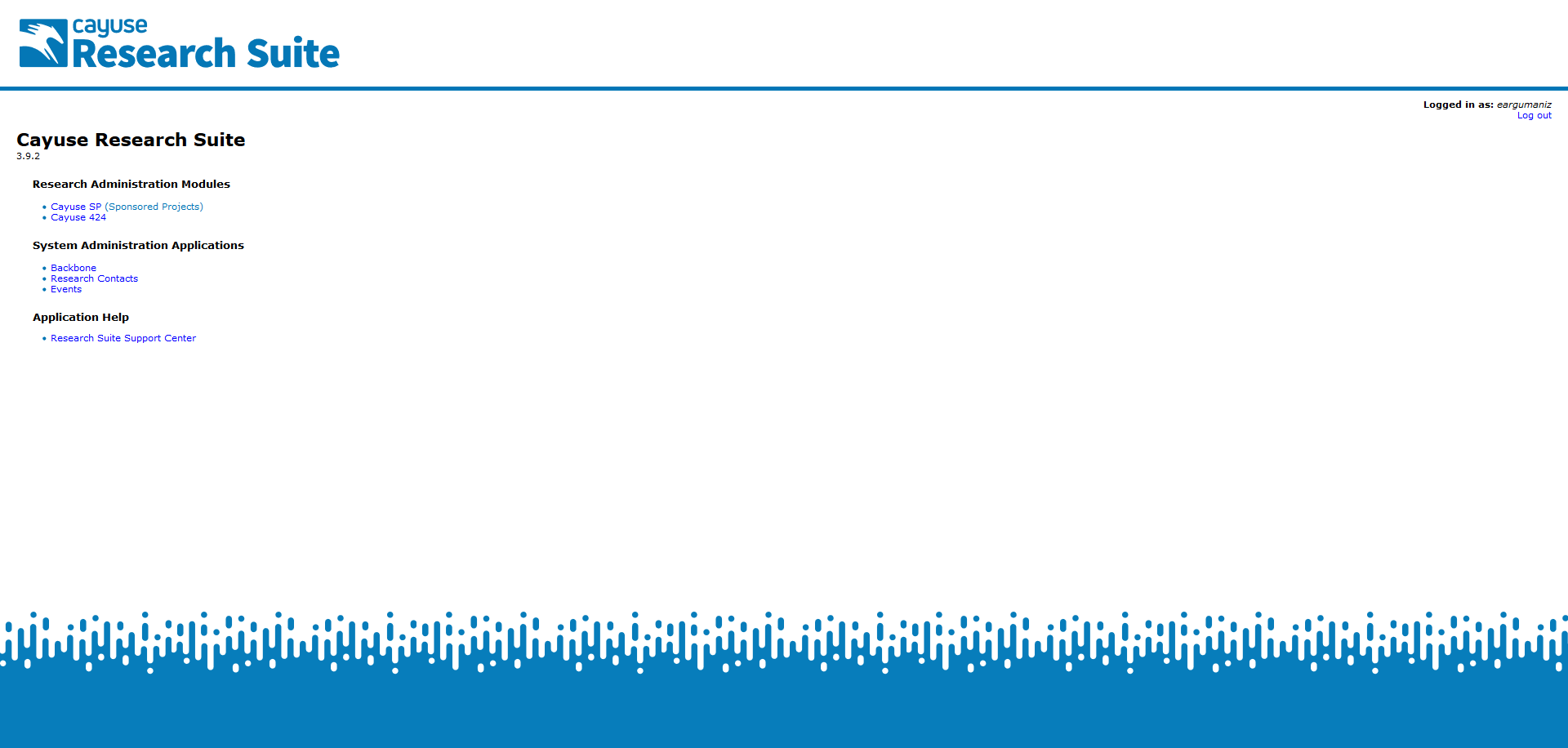 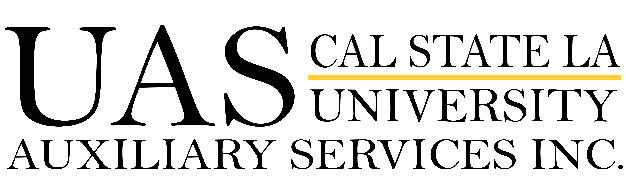 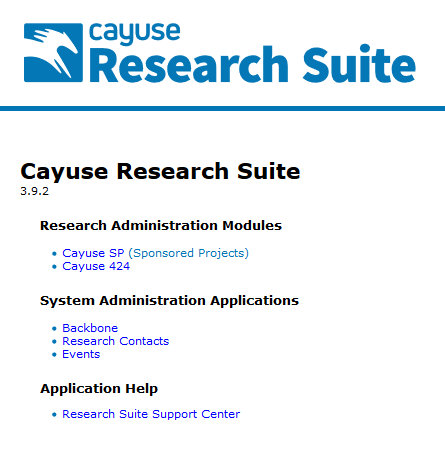 Click the
Sponsored Projects
link
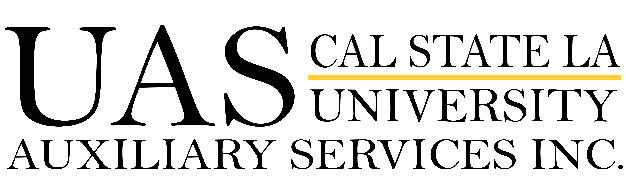 You have arrived at the Cayuse SP Navigation Page
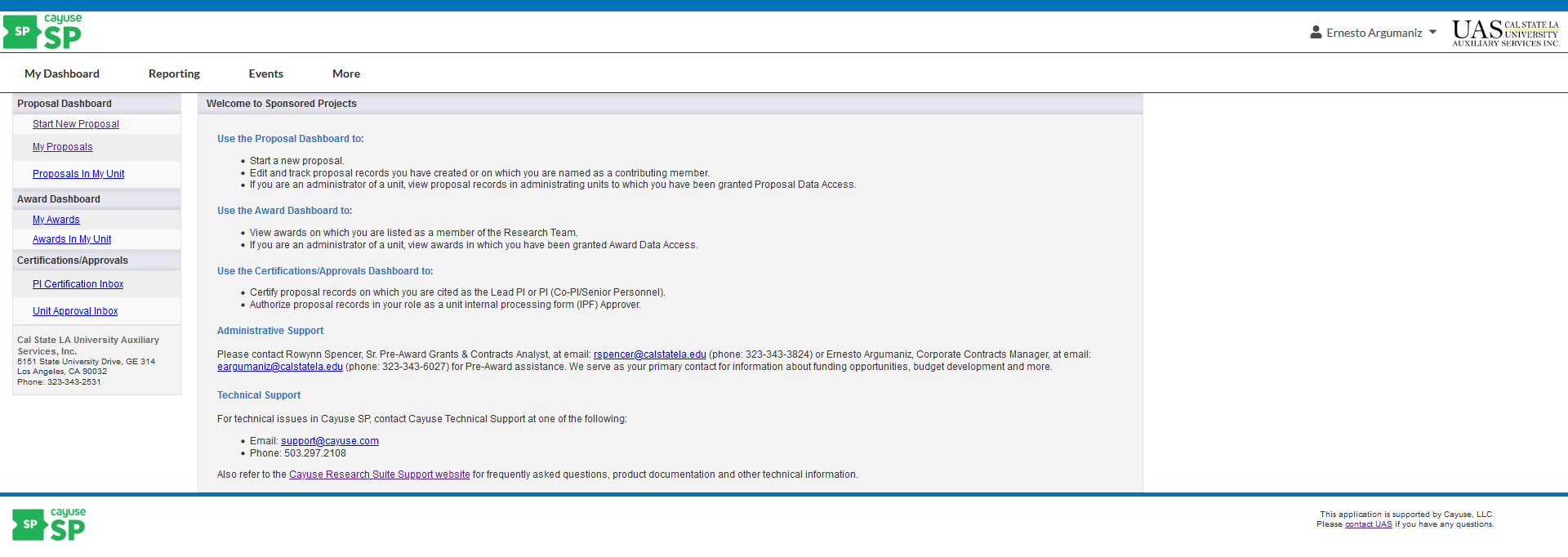 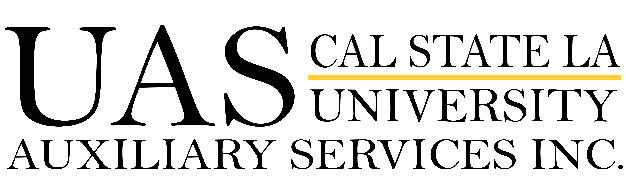 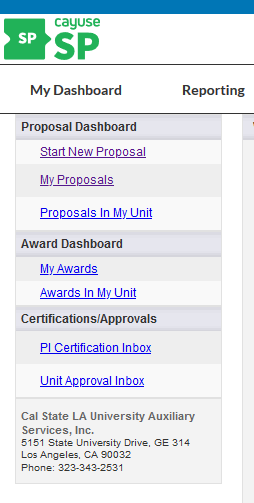 Cayuse SP has multiple Menus and Dashboards for convenient access to project information.


Menus:
My Dashboard
Reporting


Dashboards:
Proposal Dashboard
Award Dashboard
Certifications/Approvals
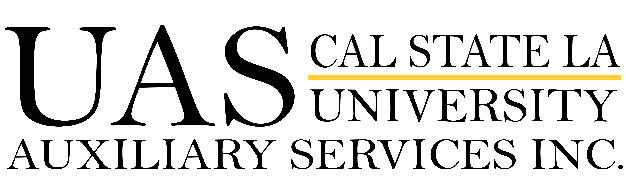 PROPOSAL DASHBOARD
Start New Proposal
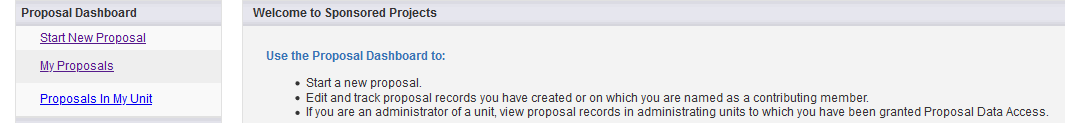 Click Start New Proposal
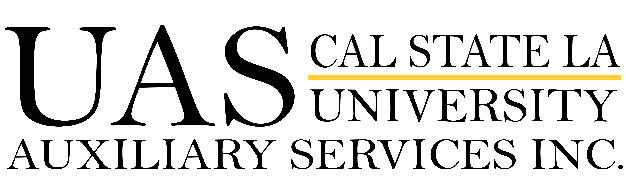 This basic proposal information needs to be completed to start a proposal.
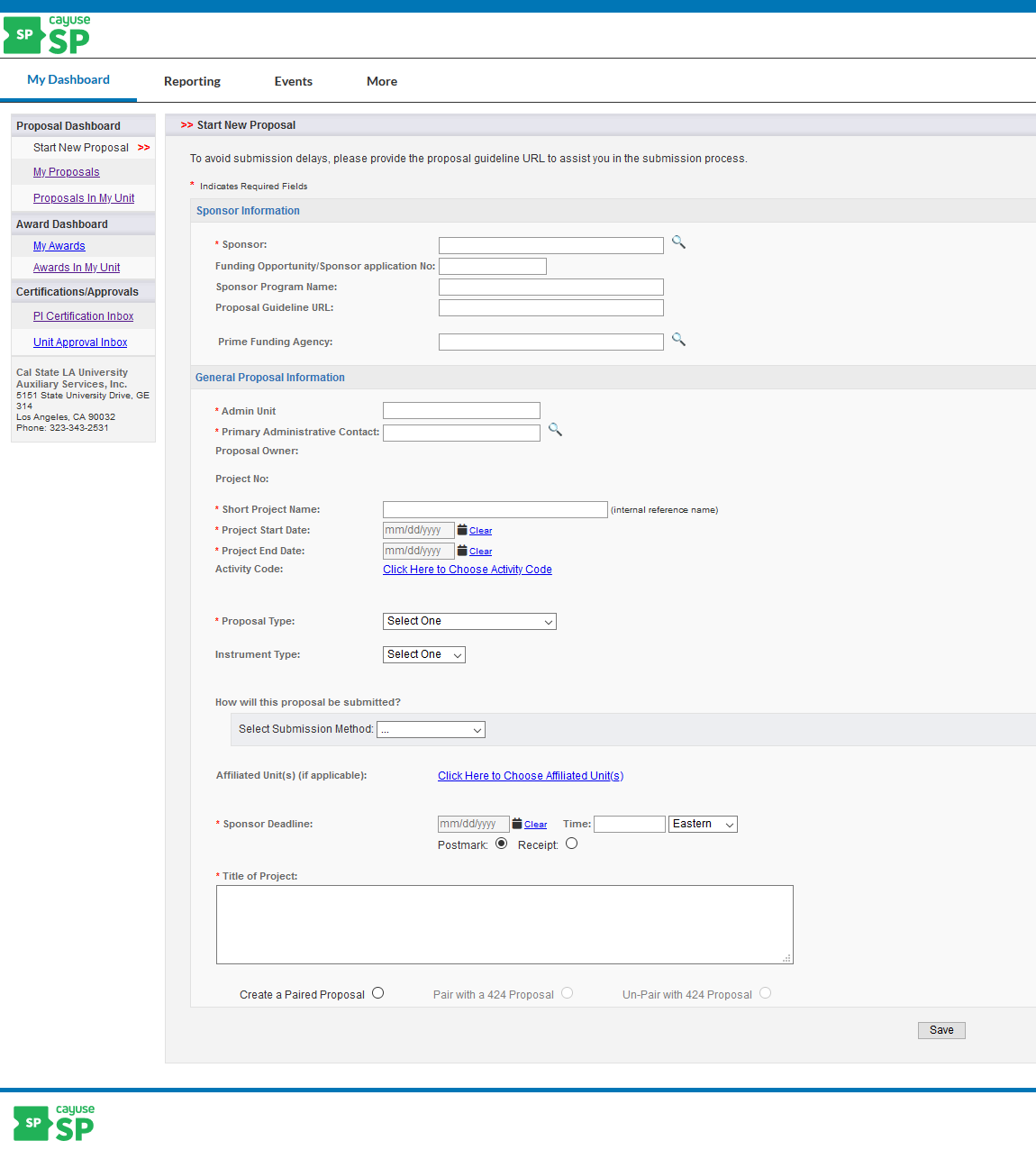 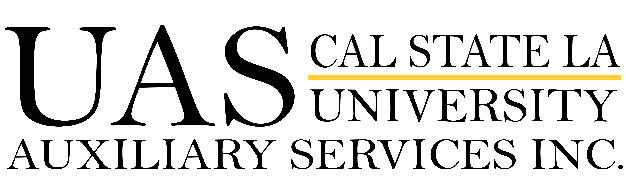 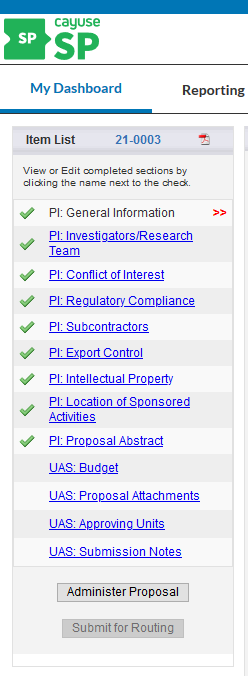 Once this information has been completed and saved, the Item List will appear on the left.

The double red arrow indicates the section of the Item List you’re currently on

A green check mark will appear in the Item List, indicating that all required information is complete for a section

If the proposal is paired with a Cayuse 424 application (for federal submission purposes), the pairing icon will appear          

Throughout the proposal, an asterisk (*) indicates that a response is required and must be addressed before the page can be saved.  You will receive an error message if you try to save without completing the required information.
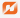 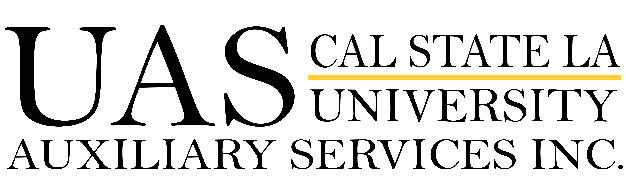 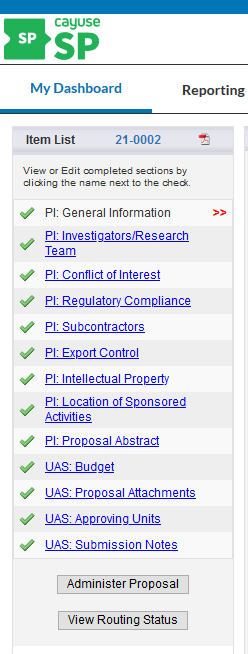 A completed Item List will appear as follows
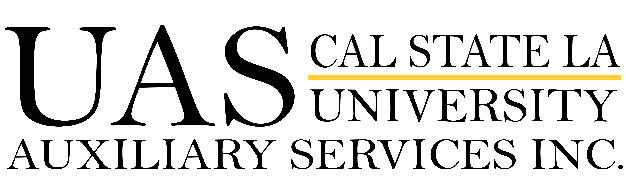 PROPOSAL DASHBOARD
My Proposals:
Allows you to edit and track unsubmitted and submitted proposals that you created or are named on as a contributing member

The number to the left of My Proposals in the dashboard list indicates the number of proposals in progress, if any.
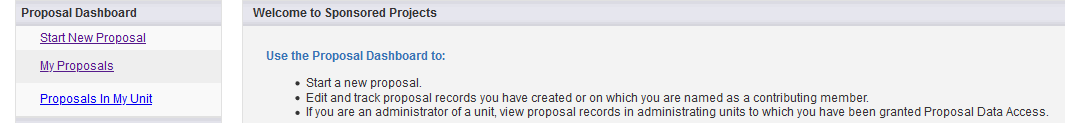 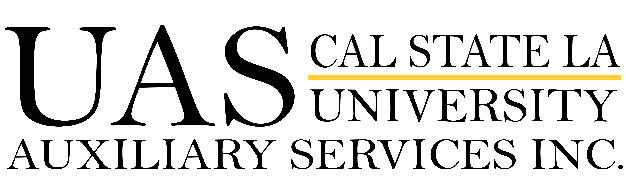 Unsubmitted proposals are shown by default on the left. Submitted proposals are shown under the tab to the right.
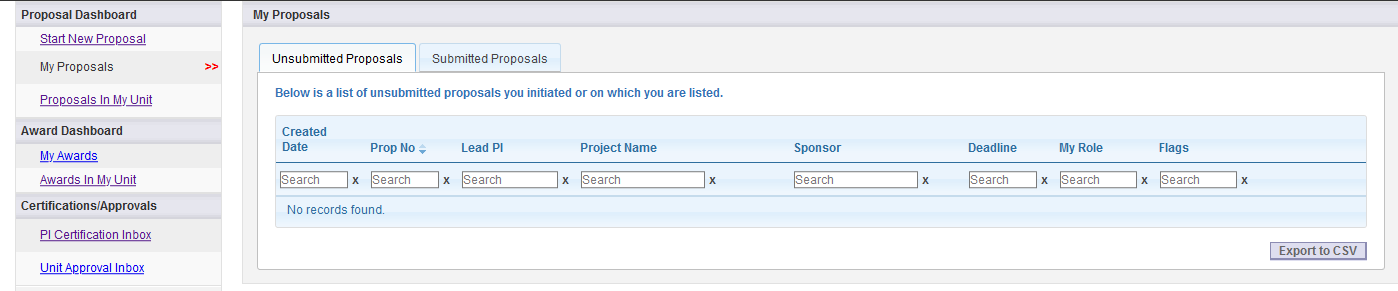 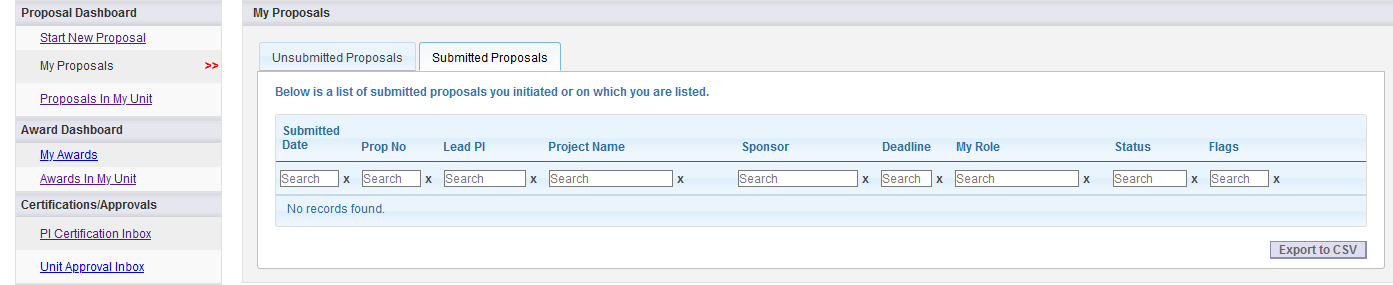 NOTE: “Submitted” here refers to submitted for University approvals, not submitted to sponsor.
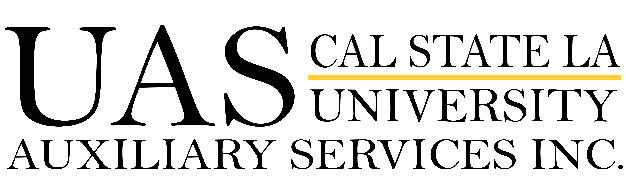 Proposal in My Unit:
Applicable to Chairs, Deans and individuals with proposal data access
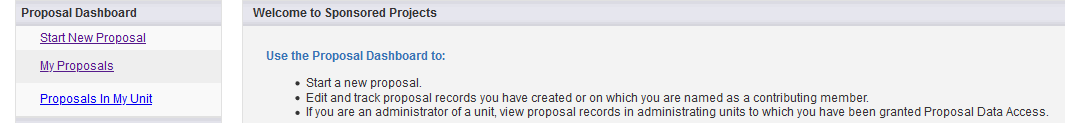 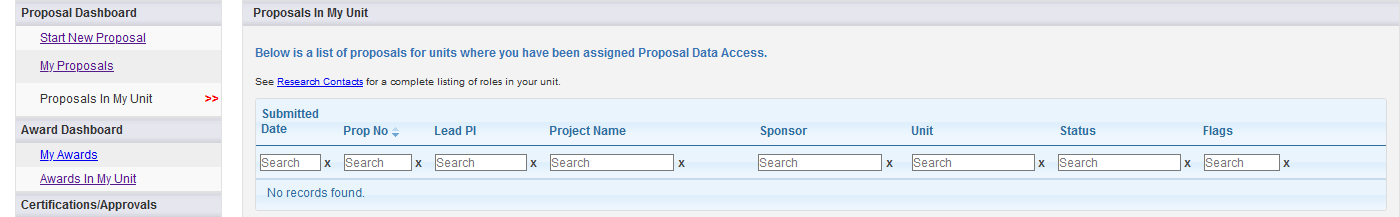 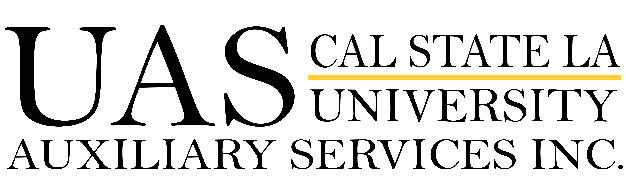 AWARD DASHBOARD
My Awards:
Awards lists awards received
Active Projects (currently funded projects)
Inactive Projets (projects that have ended)
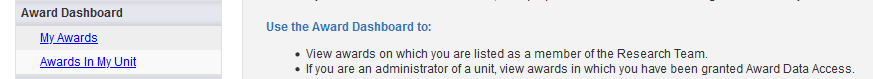 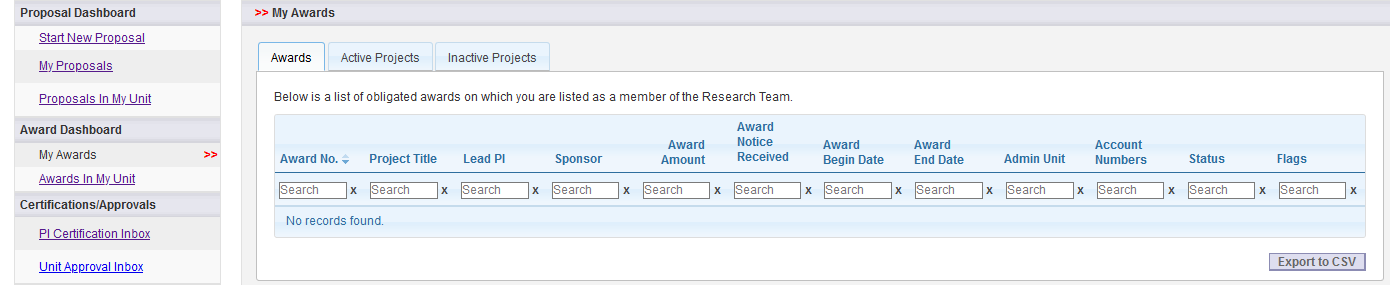 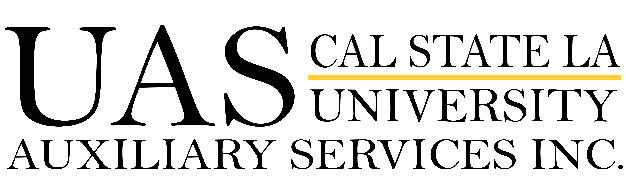 Awards My Unit
Applicable to Chairs, Deans and individuals with award data access.  This access can be requested from the UAS Office of Sponsored Programs, Pre-Award Department .
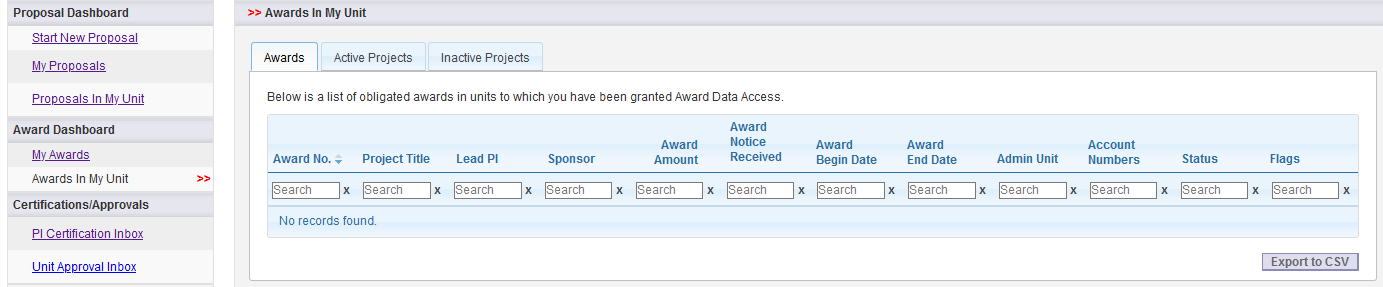 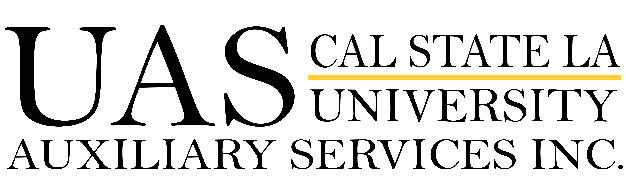 CERTIFICATIONS/APPROVALS
PI Certification Inbox
To be Certified:  Lists items awaiting Principal Investigator (PI) /Lead PI certification
Previously Reviewed:  List of items already addressed
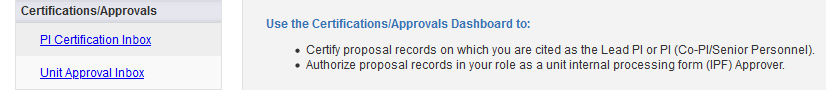 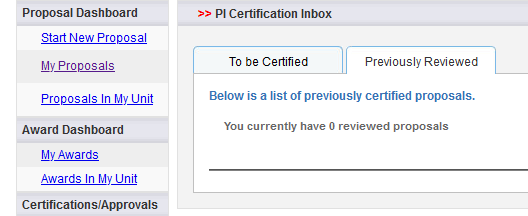 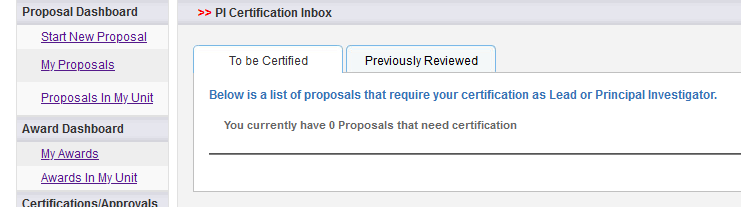 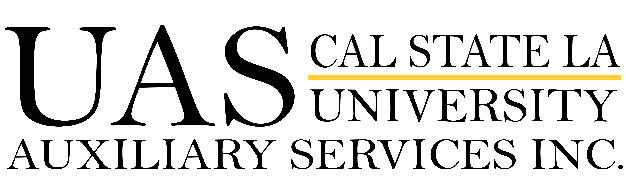 Unit Approvals Inbox would be applicable to Chairs, Deans and individuals with award data access, which can be requested from the UAS Office of Sponsored Programs, Pre-Award Department.
To be Authorized:  Lists items awaiting approval
Previously Reviewed:  List of items already addressed
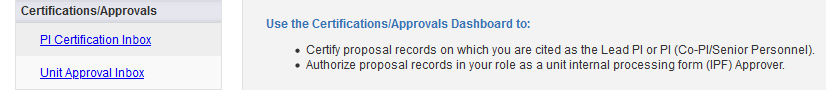 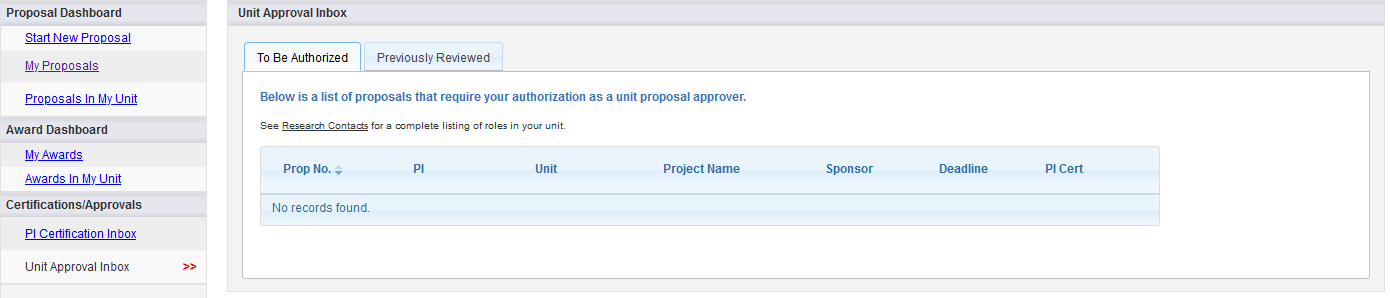 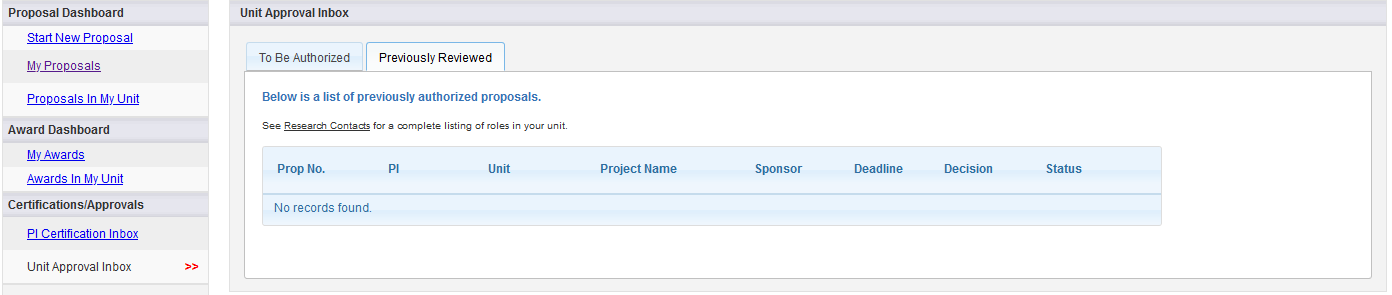 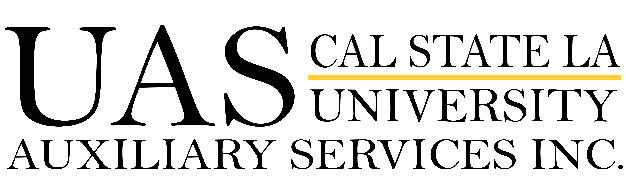 REPORTING
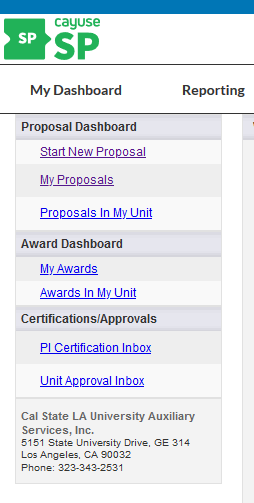 Menu:
Reporting
The Reporting page is divided into three major categories: Proposals, Awards, and Projects. You can view reports on proposal activity, funding rates, awards by unit, PI, sponsor, and other categories. Reports can be exported to Excel to further customize the data. All users in Cayuse SP can run reports, but the ability to see record data in the report format is limited to those users with access to that record, usually the research team and unit personnel. For more information on reporting, contact UAS.
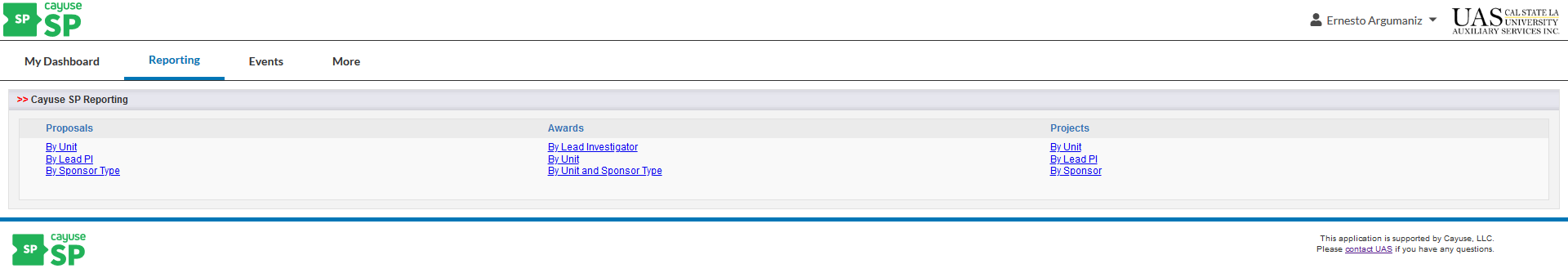 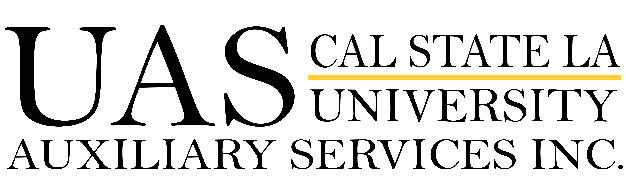 Please remember to contact the UAS Office of Sponsored Programs, Pre-Award Department at any time if you need assistance.  

Rowynn Spencer, Senior Pre-Award Grant & Contract Analyst, ext. 3-3824, rspencer@calstatela.edu
Ernesto Argumaniz, Corporate Contracts Manager, ext. 3-6027, eargumaniz@calstatela.edu